وزارة التعليم العالي والبحث العلمي جامعة بغداد كلية الاعلام
ورشة علمية بعنوان 

«تحرير الخبر الصحفي في الوكالات الالكترونية»
يقيمها 

م.م. أحمد فاضل عباس
الخبر الورقي والالكتروني
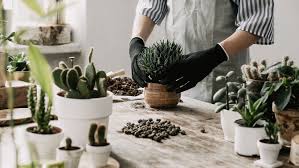 العلاقة بين الجريدة والوكالة
الأخبار الالكترونية (جذر) يغذي وسائل الاعلام. 

الجريدة تتوقف أسبوعياً لكن الوكالة كلا.
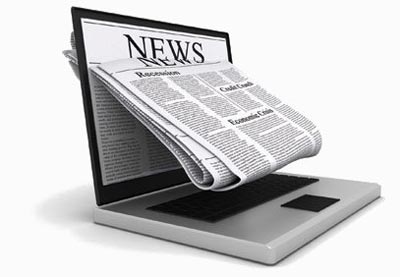 الترويسة
التواصل وتصنيفات الخبر الالكتروني
تصنيفات الأخبار بالإلكترونية بعضها يكون جديداً.






التواصل مع الوكالة ممكن أن تكون بعبارة (اتصل بنا) أو (من نحن).
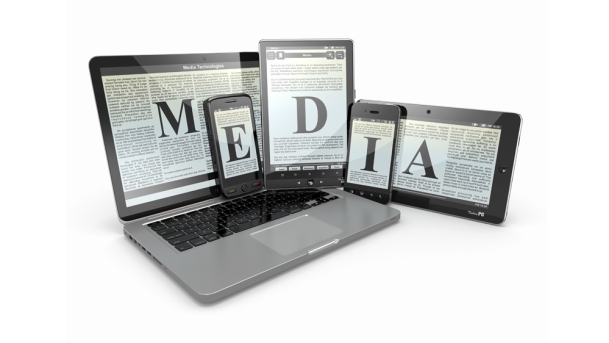 معوقات العمل في الصحف
ايجابيات الأخبار في الوكالات
تفاصيل دقيقة
في الجريدة نذكر اسم الجريدة والمدينة والمراسل. 
في الوكالة ممكن ذكر اسم المراسل او المحرر، أو لا يذكر أصلا.
من الممكن ذكر حروف فقط.
من الممكن ذكر اسم الوكالة في بداية أو آخر الخبر مثل فرانس برس أو رويترز.
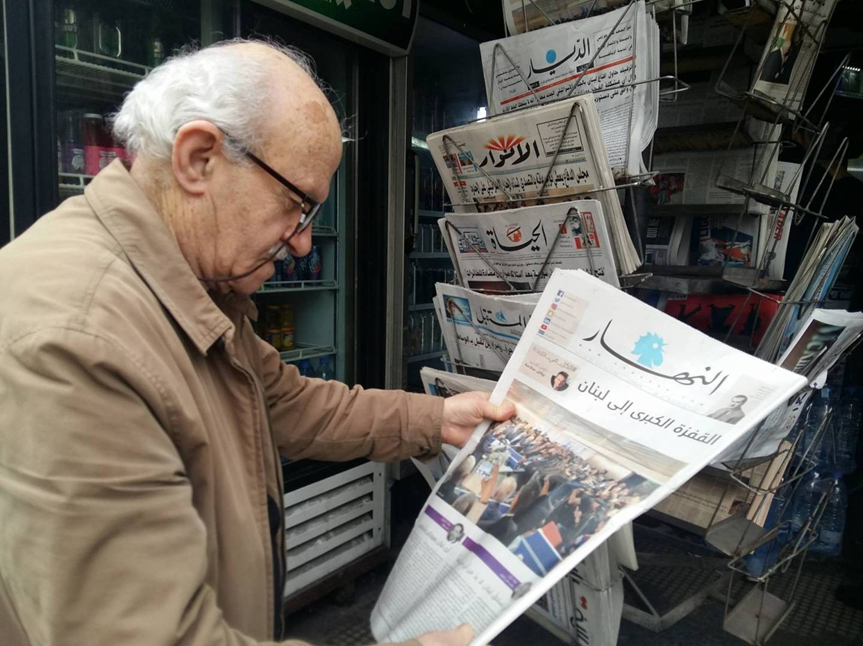 اضافة نوعية
من الممكن دمج وسائط متعددة في الخبر الإلكتروني مثل :
فيديو – تغريدة – بيانات - فتح مواضيع أخرى قريبة من الحدث الفعلي.
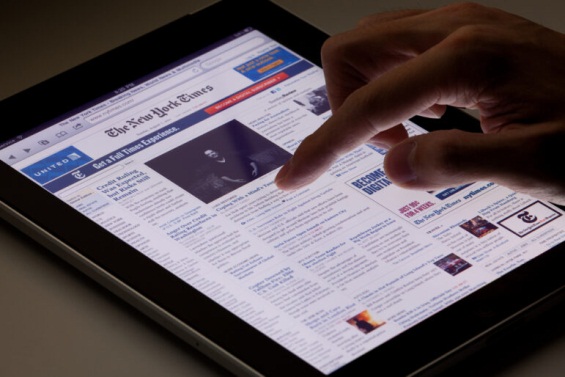 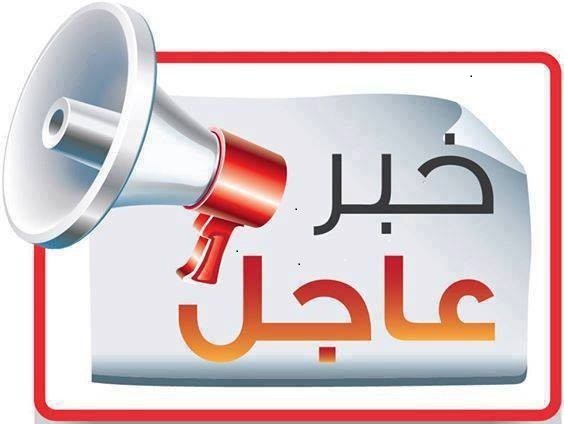